Helensburgh Public School
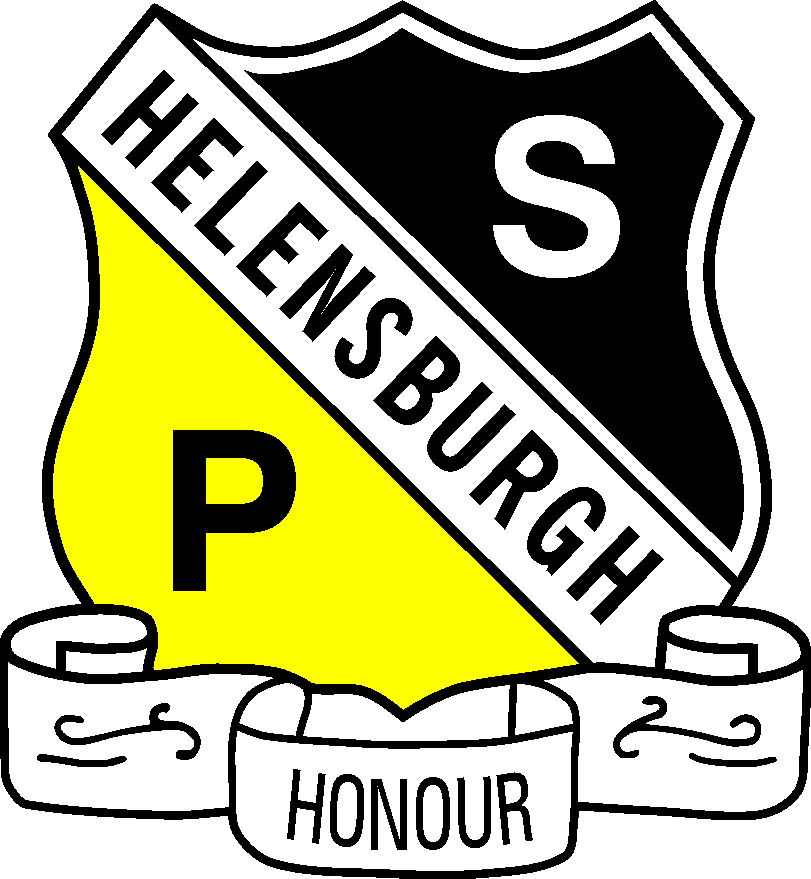 Table of contents
Cover Page  
Table of Contents
Statement of Purpose and commitment to student wellbeing – page 3
School Discipline Code (School Rules) - page 4 
Promoting Positive Student Learning, Behaviour and Wellbeing – page 6
Promoting  Student Recognition and Achievement – page 9
Behaviour Code in NSW – page 12
Strategies to Manage Student Behaviour – page 13
Responsibilities of Staff, Students and Parents – page 19
Helensburgh Public School
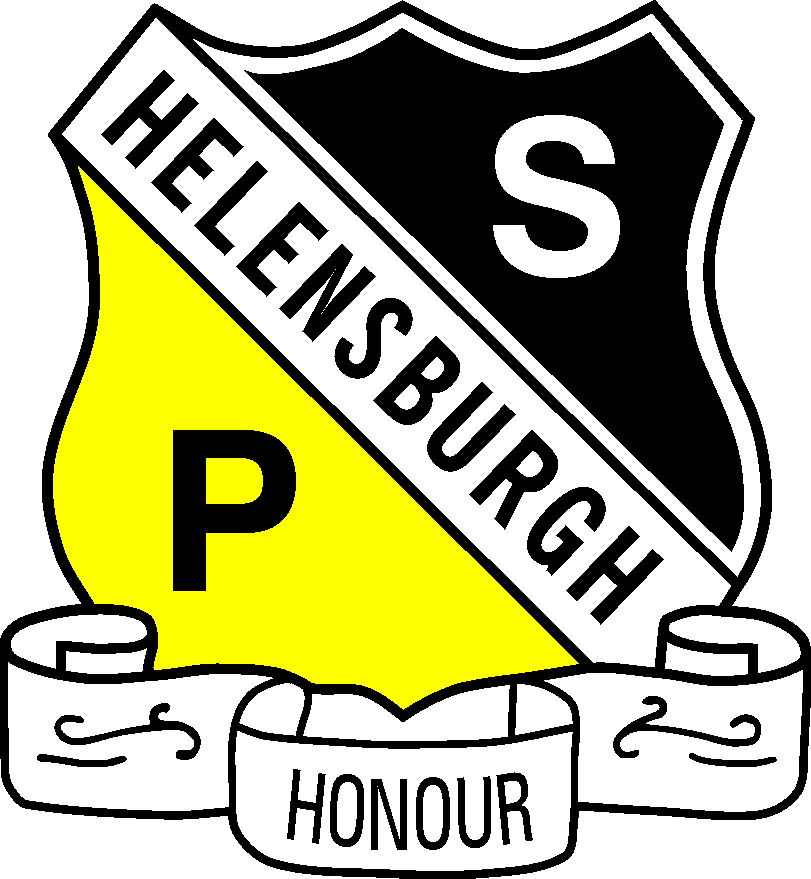 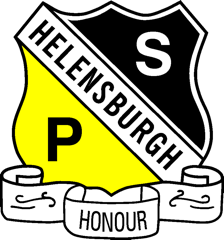 Statement of Purpose: Our Commitment to Wellbeing

Helensburgh Public School’s commitment to wellbeing is for students to connect, succeed and thrive at each stage of their development and learning. The aim is to provide planned learning experiences that are challenging, meaningful and engaging, and ensure that all students continually improve through a strong school evaluation process. 
 
Teachers play an important role in providing quality learning experiences that develop and shape students’ learning, character and wellbeing. The school’s goal is for students to develop a love of learning and demonstrate positives values by: promoting high expectations, academic effort and a growth mindset, providing children opportunities to have an active voice in their learning, planning student leadership initiatives, delivering social skills programs that support resilience and ethical decision making and providing positive partnerships with parents and carers. 
  
Our school has a comprehensive and integrated strategy in place to support the cognitive, emotional, social, physical and spiritual wellbeing of students in a context of quality teaching and learning. Students, teachers, support staff and members of the wider school community aim to have a shared understanding of the behaviours, attitudes and expectations that enhance wellbeing and lead to improved student outcomes.
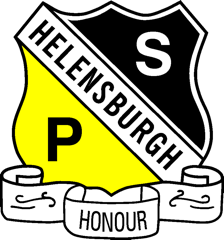 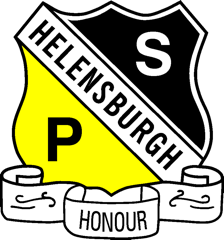 Helensburgh Public School:  Positive Behaviour Expectations
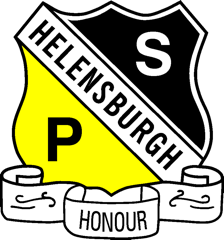 Promoting  Positive Learning, Wellbeing and  Behaviour Strategies

Learning Support Team
The Learning Support Team uses a process of identification, referral, communication, action and review in supporting students’ learning and wellbeing. The Learning Support Team meets once a week to discuss student referrals and develop actions for students. This may be for students who require either remediation, extension or support for their social, behaviour, physical and emotional needs. Meetings include the Learning Support team, referring teachers and any other appropriate staff.  The Learning Support Team and referring teachers are committed to providing personalised support and ensuring there is clear and on-going communication with parents and carers about their child’s progress. 

Students who are identified as having a disability or having significant learning needs are provided personal learning and support plans. The school has an early intervention approach and currently provides individual and small group literacy interventions and depending on the need and circumstance strategies can be  developed to support the cognitive, physical, social, emotional or behaviour needs. An example of how the social needs are being catered for some students are the Lunch Club initiative and school mentoring. 

Quality Teaching
Collaborative stage planning based on student achievement is part of the school’s strategic plan. Teachers use short planning cycles to identify need, plan evidence based teaching strategies and evaluate their impact every 5 weeks. Assistant Principals work collegially with teachers to support teacher professional learning at a school, stage and an individual level.
Attendance
Helensburgh Public School follows NSW Department of Education policy and procedures to support student attendance. This includes strategies of : regular communication about student attendance guidelines, positively reinforcement at  a school and an individual basis for good attendance, a daily SMS system to contact parents, and an attendance flowchart  for teachers outlining the process to support students with poor attendance. 

Parent Communication 
Parent information session and parent/teacher interviews occur in Term 1 to provide early opportunities to share information, provide feedback and in some cases jointly develop specific strategies to support student learning and wellbeing. Parents and teachers are encouraged to organise both informal and formal meetings throughout the year based on need to ensure strong partnerships are formed.  Parent education workshops and  the social media platform of Seesaw are used with the aim of  making the learning in every classroom visible to parents and carers.
Character Education and Creating a Positive School Climate

School rules, values and social skills are taught from K-6 in Term 1 to set high expectations for positive behaviour.  
The importance of reporting issues are regularly communicated to the school executive, teachers, parents and students. Anti-bullying strategies are developed in accordance with the school’s action plan.
The peer support program is implemented in Term 2 to build a positive school climate by reinforcing prosocial behaviour, resilience and anti-bullying strategies. Year 6 students lead activities in mixed groups under teacher supervision. 
The Year 6 Buddy Program supports Kindergarten students transition to primary school and provides senior students with opportunities to be responsible role models.
A fortnightly learning and playground focus linked to the school’s reward system are  communicated to teachers, parents and students. 
The SRC, Green Team, School Leaders and Year 5 Future Leaders provide students with an active voice to identify needs, plan actions and develop strategies. 
Structured playground games, school library and extra curricular activities are organised to support student engagement and diversity. 
A range of community based events are planned to support a positive school culture.  These include: Harmony Day, Education Day, Grandparents Day and NAIDOC week.
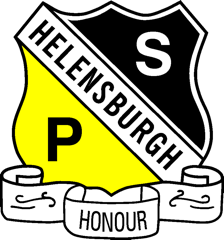 Promoting Student Recognition and Achievement
Helensburgh Public School believes that acknowledging good student behaviour is vital to promoting a positive school learning environment. The school has a whole school reward system, based on short term and long term goals, and is both individualised and whole school. By teaching students to strive for their personal best, our aim is for students to be active, resilient and responsible citizens. The following system is in place to encourage the expected positive behaviours in students and to create a positive learning environment to maximise learning.

Classroom Rewards System
Each classroom teacher uses the “Class Dojo” award system to motivate students and to create a positive learning environment. Students will receive class-based awards by accruing Dojo points throughout the term.  Teachers will design their own class based system for Dojos accrued, eg; for every 10 dojos earned, students receive an extra privilege. Visiting teachers, such as scripture, library, casual and RFF teachers will give out Friendlies to encourage the expected behaviours. Friendlies are given to the classroom teacher, who also awards the student a Dojo point and puts the Friendlies in the box for the assembly prize draw.

Achievement Award Certificates for Classroom Success
Teachers, with input from the SRC, developed a list of learner qualities and positive student behaviour. Each fortnight, teachers explicitly teach these behaviours in their classrooms. Students are rewarded and encouraged for following and observing these behaviours with Achievement Awards and/or class Dojo Points.

Teachers give out 3 achievement awards at a weekly morning assembly.  Examples of targeted behaviours include listening, organisation, getting along with others and effort.
Dojo Ticket Draw at Assembly
If a student receives an achievement award they will also receive two Friendlies which go into the class box. The Friendlies in the class Friendly box are put into the stage boxes and taken to K-6 assembly. Two winners from each stage are drawn.  Winners spin the Friendlies Prize Wheel to secure a prize.

Playground Rewards System
Positive playground experiences stem from students having a clear understanding of what is expected of them. At HPS we have a fortnightly focus and playground expectations are explicitly taught based on the whole school focus. Students displaying appropriate and targeted behaviours in the playground are rewarded with Friendlies by the teachers on duty. Students then give the Friendly to their class teacher, who gives them a Dojo Point and puts the Friendly into the class box to await the K-6 Assembly Friendly Prize Wheel draw. 
 
Whole School Dojo Target Reward
All class Dojo points accrue automatically. At the end of each term, each class total is added together to determine a school total. This is published in the highlights. At the end of the term, if a predetermined set target has been reached, the SRC choose a whole school reward from a selection provided by the teachers. 
 
Attendance Awards 
In week 1 of Terms 2, 3 and 4, an attendance achievement award is given to students who have had 100% attendance in the previous term. Attendance is monitored through Sentral. Students will also receive two Friendlies for each attendance award.
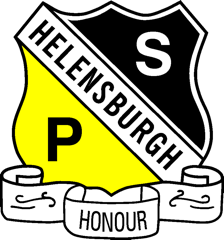 Fortnightly Learner Qualities and Positive Behaviours Communicated
Playground
Friendlies tokens are  given to the class teacher  who records a Dojo point and places the token in the class box. Friendlies go towards Prize Wheel Draw and Whole School Target.
Classroom 
Class Dojo points system is used by each teacher based on positive learning qualities. Points accrue for class based rewards, Prize Wheel Draw.
Achievement Awards 
Achievement Award is based on learner quality. Achievement award  = 2 friendlies and are placed in the class box for the  Prize Wheel Draw.
Prize Wheel Draw
At K-6 Assembly two winners from each stage are selected from the stage box. Winners spin the wheel with a range of rewards to claim their prize!
Whole School Prize
A whole school reward day will occur at the end of each term. This is to celebrate excellent behaviour.
Attendance awards 
Attendance award = 2 friendlies and are placed in the class box for  the  Prize Wheel Draw.
Behaviour Code in NSW
NSW Public School are committed  to providing safe, supportive and responsive learning environments for everyone. We teach and model the behaviours we value in our students. In NSW public schools students are expected to: 

Respect other students, their teachers and school staff and community members 
Follow school and class rules and follow the directions of their teachers 
Strive for the highest standards in learning 
Respect all members of the school community and show courtesy to all students, teachers and community members 
Resolve conflict respectfully, calmly and fairly 
Comply with the school’s uniform policy or dress code 
Attend school every day (unless legally excused) 
Respect all property 
Not be violent or bring weapons, illegal drugs, alcohol or tobacco into our schools 
Not bully, harass, intimidate or discriminate against anyone in our schools 
Schools take strong action in response to behaviour that is detrimental to self or others or to the achievement of high quality teaching and learning. 

Behaviour Code for Students: Actions 
Promoting the learning, wellbeing and safety of all students in NSW Public Schools is a high priority for the Department of Education. 
We implement teaching and learning approaches to support the development of skills needed by students to meet our high standards for respectful, safe and engaged behaviour.
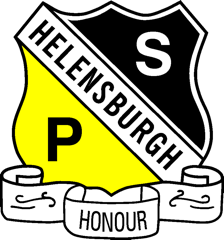 Strategies To Manage Student Behaviour
 
Teachers in the Classroom (see Classroom Behaviour Flowchart):
are responsible for implementing the School Classroom Behaviour Management Flow Chart;
are to ensure that all students in the class are aware of the class and school rules, the rewards and the consequences;
are to be consistent in applying class rules, rewards and consequences;
are to record incidents on Sentral; and
are to promptly communicate any concerns with the student’s teacher and/or stage supervisor.

Teachers in the Playground (see Playground Behaviour Flow Chart):
are to actively supervise and intervene quickly when they witness any unsafe or unfriendly behaviours;
are to apply fair and appropriate “on the spot” consequences
record any students who need “reminding of the rules” in Sentral by 8:25am the next day; and
will follow the Playground Behaviour Management Flow Chart.

Reflection Room
In the reflection Room students are guided to reflect on their behaviour choices. Students are given the opportunity, to develop skills they need to help improve the choices that they will make in the future and to develop their understanding of the responsibilities they have, as a member of the Helensburgh Public School community. Students are explicitly taught the school expectations so that they have a clear understanding of acceptable and unacceptable behaviour. 
 
Procedures for Out of School Activities
Students demonstrating undesirable/unacceptable behaviour of a serious nature at any out of school activity will have the incident recorded in Sentral and referral to the executive.
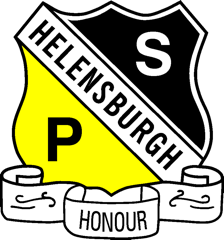 Procedures for Bus & Bike
Students aged 9 or older, who have documented parental permission, are allowed to ride to school each day. These students must follow NSW Road Safety Guidelines ie. They must wear a helmet and follow road rules.

Students demonstrating undesirable behaviour of a serious nature while travelling on school buses or riding bikes to and from school will have incidents recorded in Sentral, with further consequences decided by Executive teachers. Students who place themselves and others at risk may be prohibited from riding their bikes to school until such time that assurances can be provided by the parent that the student is now able to operate their bike safely and obey all school and road rules.
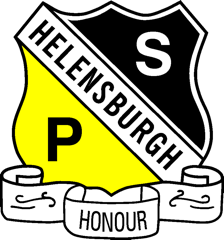 Minor Behaviours- Teacher Managed:

Out of bounds
Calling out
Classroom disruption
Assembly disruption
Off task, lack of effort to complete school work, not following directions, in the wrong place, lateness without a good reason
Inappropriate tone/attitude
Inappropriate comments
Unsafe play e.g. rough games, wrestling
Playing in toilets
Out of uniform without a good reason
Littering
Interfering with other peoples games e.g. taking equipment, deliberately running through games
Un-sportsmanlike behaviour e.g. cheating, tripping, name-calling
Teasing
Swearing – low intensity instance of inappropriate language
Defiance – brief failure to respond to teacher instructions or rude behaviour
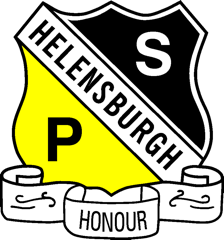 Major Behaviours - Executive Managed:

3 or more minor behaviours within 2 weeks
Rudeness to teachers, other staff or parent helpers including “back chat”
Threats
Hurting others
Physical violence
Bullying
Deliberate disobedience
Deliberate dangerous play 
Retaliation
Vandalism
Theft – knowingly taking another person’s property
Forgery – knowingly forges parent signature or uses another students log in
Truancy or partial truancy- Student leaves school grounds or classroom without permission or stays out of class/school without permission
Spitting on or at others
Being a bystander to bullying behavior/not telling the truth to the teacher as witness to bullying and/or encouraging bullying behavior e.g. laughing
Direct swearing or verbally aggressive to another person
Harassment - student delivers disrespectful messages (verbal, cyber or by gesture) that includes threats and intimidation, obscene gestures, pictures, racist comments or written notes
HPS Playground Behaviour Management Flowchart
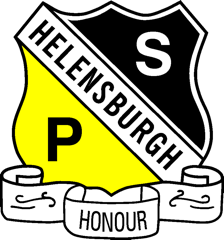 Minor Behaviour  
Teacher managed
Major Behaviour 
Executive Managed
For any act of violence or  serious behaviour, the student red “HELP” card is sent to the office. Student is removed from the playground by MAPA trained staff.
Prompt, redirect, teach. Behaviour improves, students are positively acknowledged. Teacher communicates issue to 2nd half duty teacher.
Minor behaviour continues. Teacher discusses issue with student and walks with teacher on duty. Teacher records minor issue on post it then Sentral.
Teacher speaks to the students involved or witnesses.  Records incident details on post it note (in playground bag)  and sends Assistant Principal incident card.
3 Minor issues on Sentral within 5 weeks = attendance at Behaviour Improvement Group (B.I.G) Executive contacts parent and carer.
Teacher records incident on Sentral and speaks to Assistant Principal. AP  looks into issue and if required places student in B.I.G room for social skills support and edits incident on Sentral. The incident is communicated to parents and relevant teachers.  A meeting may be organised to discuss.
Note: If the student behaviour is severe or continues: Principal will be involved in determining consequences, which may result in suspension and will be referred to the Learning support team if deemed necessary.
Parents are informed of every major behaviour incident Executive decides if a Learning Support Referral or extra monitoring is required in consultation with the parent and carer.
Managing Student Classroom Behaviour
Major Misbehaviour
Executive managed
Positive Behaviour
Minor Misbehaviour
Teacher Managed
Student is sent to the executive for timeout. Principal is notified of the issue. Executive record incident on Sentral.
Student exhibits low level misbehaviour. (Traffic light – yellow)  Teacher redirects and explains rule expectations. Student behaviour improves.
Positive Behaviour is displayed by students. All students start on green traffic light.
Student earns a Class Dojo for positive behaviour and or showing learner qualities
After the executive have looked into the issue and a consequence is applied, parents/carers and classroom teacher are notified.
3 visual reminders = Red traffic light and timeout. Teacher records in sentral as minor behaviour. Teacher redirects and explains rule expectations. Student behaviour improves – start on green.
See positive rewards of classroom based rewards, chocolate wheel draw and whole school target
Minor behaviour continues. Timeout in buddy class. Student returns to class. Student behaviour improves – start on green.
Student behaviour is monitored. If deemed necessary the student will be referred to the Learning Support Team and a meeting will be organised with the student’s parent/carer.
If student is violent: teacher calls office and asks for assistance from MAPA trained staff. Incident is followed up by executive or principal to  contact parents.  A Learning Support referral is determined and a plan  developed for the student.
Minor behaviour continues. Student is sent to timeout with stage supervisor. Repeated incidents becomes a major misbehaviour .
Student, Staff and Parent’s Responsibilities

Students are expected to:
have responsibility to be active learners who exercise self-regulation appropriate to their age and level of understanding;
have positive and respectful relationships with each other, their teachers and the community;
are supported to strive toward and achieve meaningful goals;
are provided with opportunities to succeed, and success is celebrated in a way that is meaningful to the student;
are recognised and celebrated;
are provided with opportunities to build connections, a sense of belonging and self-worth;
achieve success by contributing to a positive, supportive and encouraging learning environment;
with identified learning needs benefit from personalised learning and support;
with Aboriginal heritage have an individualised personalised learning pathway; and
with identified health care needs have an individualised healthcare plan.

Staff Supporting A Positive Learning Environment 
Staff are expected to:
enable success by contributing to a positive, supportive and encouraging learning environment;
deliver meaningful, engaging and rewarding learning experiences;
consistently implement the agreed strategy to create a positive teaching and learning environment;
undertake mandatory training to comply with legislative and policy requirements;
monitor students and implement adjustments to the learning environment as required;
use data from student assessments to inform teaching; 
acknowledge students for displaying positive behaviour;
recognise and celebrate individual achievement and success; and
communicate expectations through visible signage, lessons, newsletters and our school website.
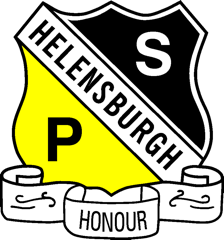 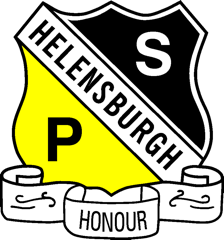 Parent and the Community Commitment
Parents are expected to:
actively participate in the school and help children develop positive connections;
actively participate in supporting and reinforcing student learning;
support and enable the aspirations of students;
speak positively to children about school and their schooling;
communicate promptly anything that may affect your child’s learning to the classroom teacher 
endeavour to resolve issues respectfully and at an appropriate time;
follow up and support the school with suggested action plans or appointments, if required;
be respectful in all communication - we work best as a team; and
respect the code of conduct for use of Social Media https://www.helensburgh-ps.com/school-facebook-page.html